HEALTH indicators
OBJECTIVES
Learning objectives
Explain the need to use “indicators” to measure “health” status 
State the characteristics of health indicators
List the uses of health indicators
State with examples the types of health indicators

Performance objectives
Compute indicators of mortality 
Interpret the result of the indicator
DEFINITION OF HEALTH
“Health is a state of complete physical, mental and social well being not merely the absence of diseases or infirmity”
Health is measured using “Health Indicators”
TYPES OF HEALTH INDICATORS
Morbidity indicators
Mortality indicators
Disability indicators
Nutrition indicators
Healthcare delivery indicators
Healthcare utilization indicators
Social and mental health indicators
Socioeconomic indicators
Environmental indicators
Quality of life indicators
HEALTH INDICATORS
Health indicators are 

Variables that measure indirectly a status which can not be measured directly

They are a reflection of a given situation

They are used to compare between areas or population group at a certain time

They are used to measure changes over a period of time
HEALTH INDICATORS QUANTIFY THE HEALTH OF THE POPULATION
CHARACTERISTICS OF HEALTH INDICATORS
Health indicators should be

Valid 		Corresponds to the actual status
			Measures what it is supposed to measure

Reliable 		Precise, Reproducible 
			Give the same results on repeated measurement by different 				individuals

Sensitive 		Reflects the smallest change in the health status of the population

Specific 		Reflects changes only in the situation concerned
Uses of Health Indicators
Reflect the health status of a given population 
Reflect changes in the health profile of the same population over time
Provide international comparison 
Delimit areas of health priority 
Diagnosis of community needs 
Allow evaluation of health services and specific interventions
Chart progress towards specific targets 
Allow future projection of the health status of the population
TYPES OF HEALTH INDICATORS
Morbidity indicators
Mortality indicators
Disability indicators
Nutrition indicators
Healthcare delivery indicators
Healthcare utilization indicators
Social and mental health indicators
Socioeconomic indicators
Environmental indicators
Quality of life indicators
MORBIDITY INDICATORS
Incidence rate 
Prevalence rate
Attendance to out-patient clinics or health centers
Admission – re-admission – discharge rate
Length of hospital stay
Spells of sickness or absence from school or work
MORTALITY INDICATORS
Crude death rate
Age specific mortality rate
Infant mortality rate
Perinatal mortality rate
Neonatal mortality rate
Post-neonatal mortality rate 
Mortality rate of children below 5 years of age
Maternal mortality rate and ratio
Cause specific mortality rate
Proportionate mortality rate
Life expectancy
DISABILITY INDICATORS
Event-type indicators
Number of days of restricted activities
Number of days confined to bed
Number of days lost from work

Person-type indicators 
Limitation of mobility
Confined to bed
Confined to house
Getting around with aids
 
Limitation of activities
Limitation of basic activities (toilet – bathing)
Limitation of major activities (house work or work)
DISABILITY INDICATORS
Event-type indicators
Number of days of restricted activities
Number of days confined to bed
Number of days lost from work

Person-type indicators 
Limitation of mobility
Confined to bed
Confined to house
Getting around with aids
 
Limitation of activities
Limitation of basic activities (toilet – bathing)
Limitation of major activities (house work or work)
HEALTHCARE DELIVERY INDICATORS
Doctors – population ratio
Nurses – population ratio
Bed – Population ratio
Center or sub-center – population ratio 
Midwives – female in the fertile age group ratio
HEALTHCARE UTILIZATION INDICATORS
Percentage of children attending for immunization
Percentage of children attending for routine check-up
Percentage of pregnant female attending for ante-natal care
Percentage of pregnant female attended by a trained birth attendant
Percentage of female attending family planning clinics
Bed occupancy rate
Bed turn over ratio
NUTRITION INDICATORS
Specific nutritional indicators
Percentage of the population who have low weight for age -  height for age –   weight for  height
Percentage of infants born with a low birth weight
Percentage of the population who have low HB level
Percentage of children with clinical signs of malnutrition
Percentage of those whose protein and caloric intake below the required
Percentage of those who have 2 meals or fewer per day
Increases in prices as a percentage increase in minimal wages
Percentage of expenditure on food from total income

Mortality indicators
MMR – IMR – children <5 years
Morbidity rates for certain diseases as measles and diarrhea
Cause specific mortality rate as from measles and tuberculosis
SOCIOECONOMIC INDICATORS
Rate of population growth
Per-capita gross national production (GNP)
Percentage of unemployed
Percentage of literacy
Average family size
Crowding index
Dependency ratio
SOCIAL AND MENTAL INDICATORS
Rate of 
suicide 
homicide 
delinquency 
Alcohol and substance abuse 
rape 
child abuse 
wife abuse 
neglected or abandoned youth
ENVIRONMENTAL INDICATORS
Percentage of the population with 
safe water supply inside dwellings 
sanitary refuse and sewage disposal 
living nearby a source of pollution
QUALITY OF LIFE INDICATORS
Physical quality of life
	Averaging three indicators :Infant mortality - Life expectancy at 1 year of 	age - Literacy rate  	yielding a score on a scale ranging from 0 (worst) to 100 (best)

Subjective quality of life
Physical 			Pain, fatigue, lack of energy 
Psychological 		Memory, concentration, self esteem 
Level of independence 		Mobility, daily activity, working capacity, 
Social relation		Personal relations, social support
MORTALITY INDICATORS
Crude death rate
Age specific mortality rate
Infant mortality rate
Perinatal mortality rate
Neonatal mortality rate
Post-neonatal mortality rate 
Mortality rate of children below 5 years of age
Maternal mortality rate and ratio
Cause specific mortality rate
Proportionate mortality rate
Life expectancy
MORTALITY INDICATORS
Mortality rate is the number of deaths expressed as per 1000 or per 100 of the population among which the deaths occurred.
Crude Death Rate (CDR)
Mortality from all causes of death in a given period usually expressed as per 1000 of the estimated mid year population
Mid year population is an adjustment of the size of the population as of 1st of July of the same year
Age specific mortality rate
Mortality from all causes of death among a certain age group in a given period and locality usually expressed as per 1000 of the estimated mid year population of the same age group in the same period and locality
Infant mortality rate (IMR)
Deaths in the first year of life expressed as per 1000 of total live births
Reflects socioeconomic development and heath services
INFANT MORTALITY RATE
Birth
7 days
28 days
28th week 
Pregnancy
1 year
Still birth
Peri-natal period
Early neonatal period
Post neonatal period
25
Neonatal mortality rate
Deaths in the first 28 days of life expressed as per 1000 of total live births
Reflects primarily quality of obstetric care and neonatal care as well as maternal nutrition and health status
Post neonatal mortality rate
Deaths between 28 days of life to less than 1 year expressed as per 1000 of total live births
Reflects infants' health care, nutrition and sanitation of the environment
Peri-natal mortality rate
Deaths between 28th week of gestation to less than 7 days of life expressed as per 1000 of total births (live and still)
Reflects maternal health status, quality of maternal care and obstetric services
Under-5 mortality rate
Deaths below 5 years expressed as per 1000 of the number of children below the age of 5 years
Maternal Mortality Ratio (MMR)
Deaths due to maternal causes (pregnancy, delivery and puerperium) in a given year and locality expressed as per 100 000 live births in the same year and locality
Reflects the status of maternal health and nutritional status, the quality of antenatal, natal and postnatal care as well as family planning services
Cause Specific death rate
Deaths from a certain cause (as accidents, cardiovascular diseases) expressed as per 100 000 of the population among which the deaths occurred
Reflects the leading causes of mortality
Proportionate mortality rate
Deaths from a certain cause (as accidents, cardiovascular diseases) expressed as percentage of the total deaths in the same year and locality
Reflects the burden of diseases in the community
Case fatality rate
Deaths from a certain disease expressed as percentage of the total number of cases of the same disease in the same year and locality
Reflects the virulence and pathogenicity of the organism
LIFE EXPECTANCY
“Number of years expected to be lived by those borne into the population if the current age specific mortality rate persists“ 

Life expectancy at birth 
Best global indicator of health status 
Affected by infant mortality 

Life expectancy at 5 years
Not affected by infant mortality
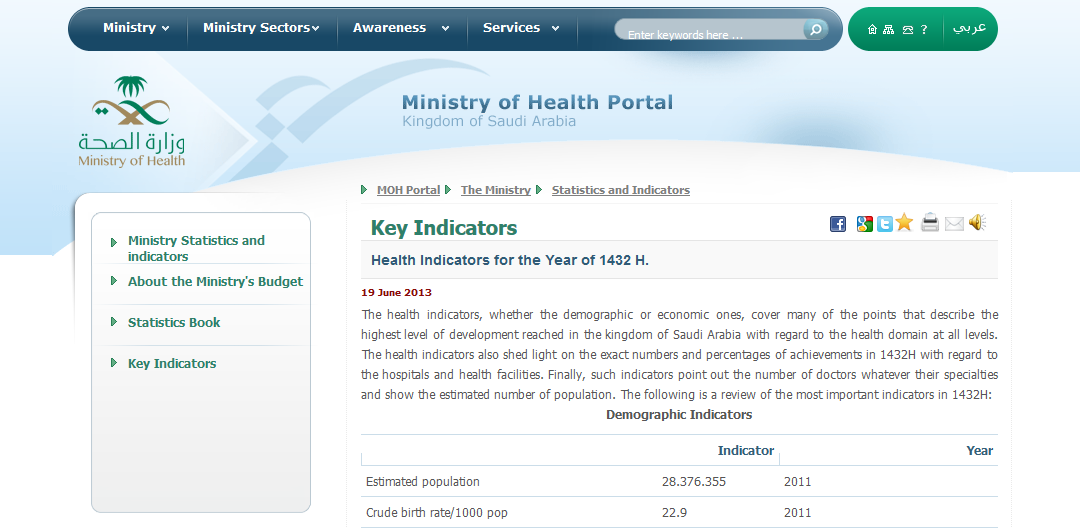 http://www.moh.gov.sa/en/Ministry/Statistics/Indicator/Pages/Indicator-2013-06-19-001.aspx
Application – mortality indicators
In the year 2015 the following data were provided for a certain village
Midyear population                                    		200,000
Live births                                                    		7500
Deaths                                                           		3000
Infant deaths(< one year )                             		750
Neonatal deaths (0- 28 days )                        		150
Post neonatal deaths ( 28 days- < one year) 	 	600
Maternal deaths                                              		100

Calculate and interpret the following rates 
	Crude death rate		Infant mortality rate
	Neonatal mortality rate	Post neonatal mortality rate
	Maternal mortality ratio
Application – mortality indicators
In village x, the estimated midyear population for the year 2015 was 200 000. In the same year 7500 births and 3000 deaths were recorded. 100 died from maternal causes. Number of deaths below the age of 1year was 750 of whom 150 died in the first 28 days. 

Calculate all possible indicators of mortality and indicate what these indicators reflect.
Application – mortality indicators
Data of city (A) during the year 2014 shows that the midyear population was 100,000 individuals (45,000 males and 55,000 females). Number of deaths from all causes was 1000 (600 males and 400 females). There were 50 cases (40 males and 10 females) of lung cancer of which 45 died (36 males and 9 females). Calculate all possible indicators of mortality and indicate what these indicators reflect.
References
Last JM, editor. Dictionary of epidemiology. 4th ed. New York: Oxford University Press; 2001
Principles of EPIDEMIOLOGY in Public Health Practice Third Edition An Introduction to Applied Epidemiology and Biostatistics. Centers for Disease Control and Prevention (CDC)
Quality of Life indicators by European Commission http://epp.eurostat.ec.europa.eu/portal/page/portal/quality_life/introduction
WHO http://www.who.int/ceh/publications/cehframework/en/
World Bank World Development Indicators http://databank.worldbank.org/data/views/variableselection/selectvariables.aspx?source=world-development-indicators